CHÀO MỪNG CÁC EM ĐẾN VỚI TIẾT HỌC VẦN
Giáo viên: ......................
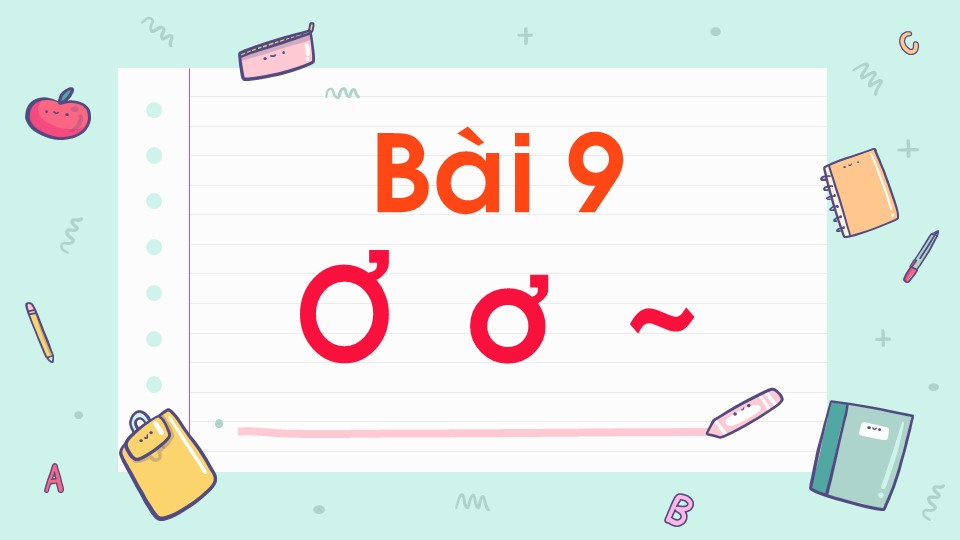 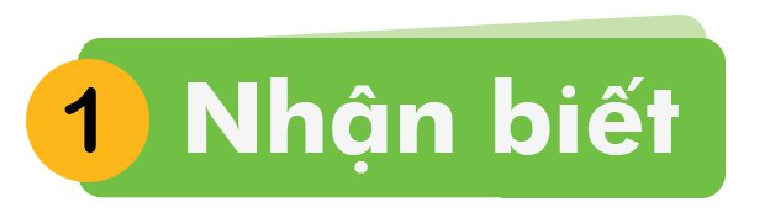 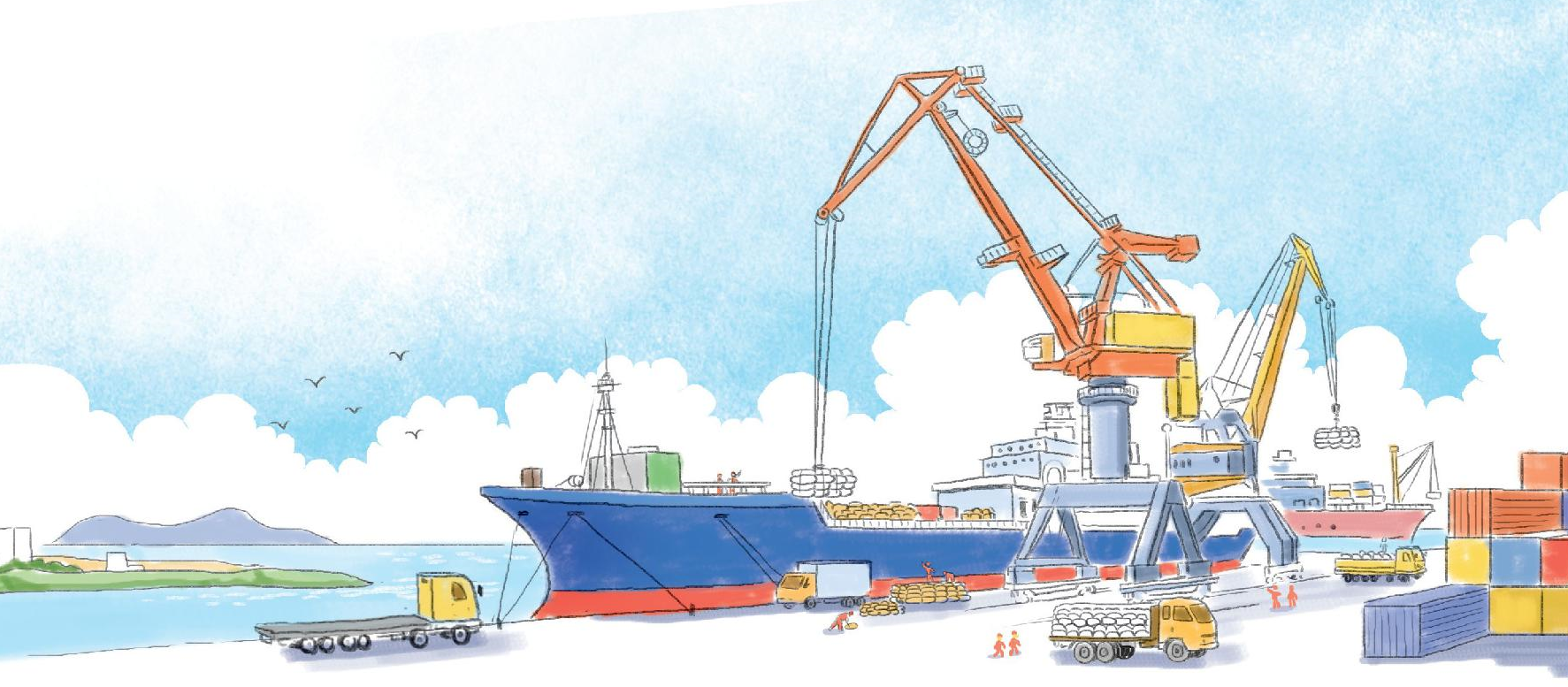 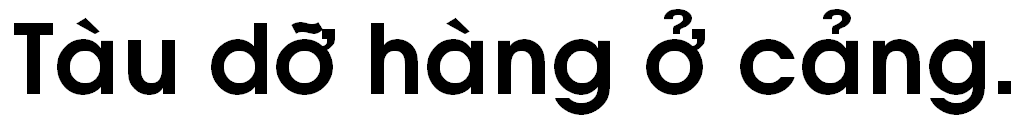 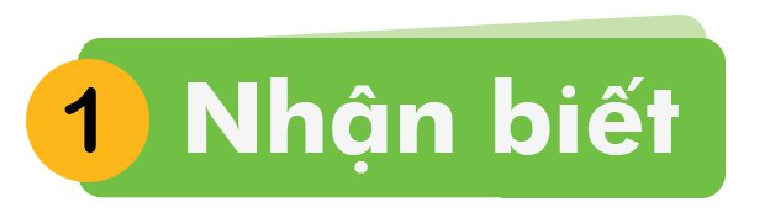 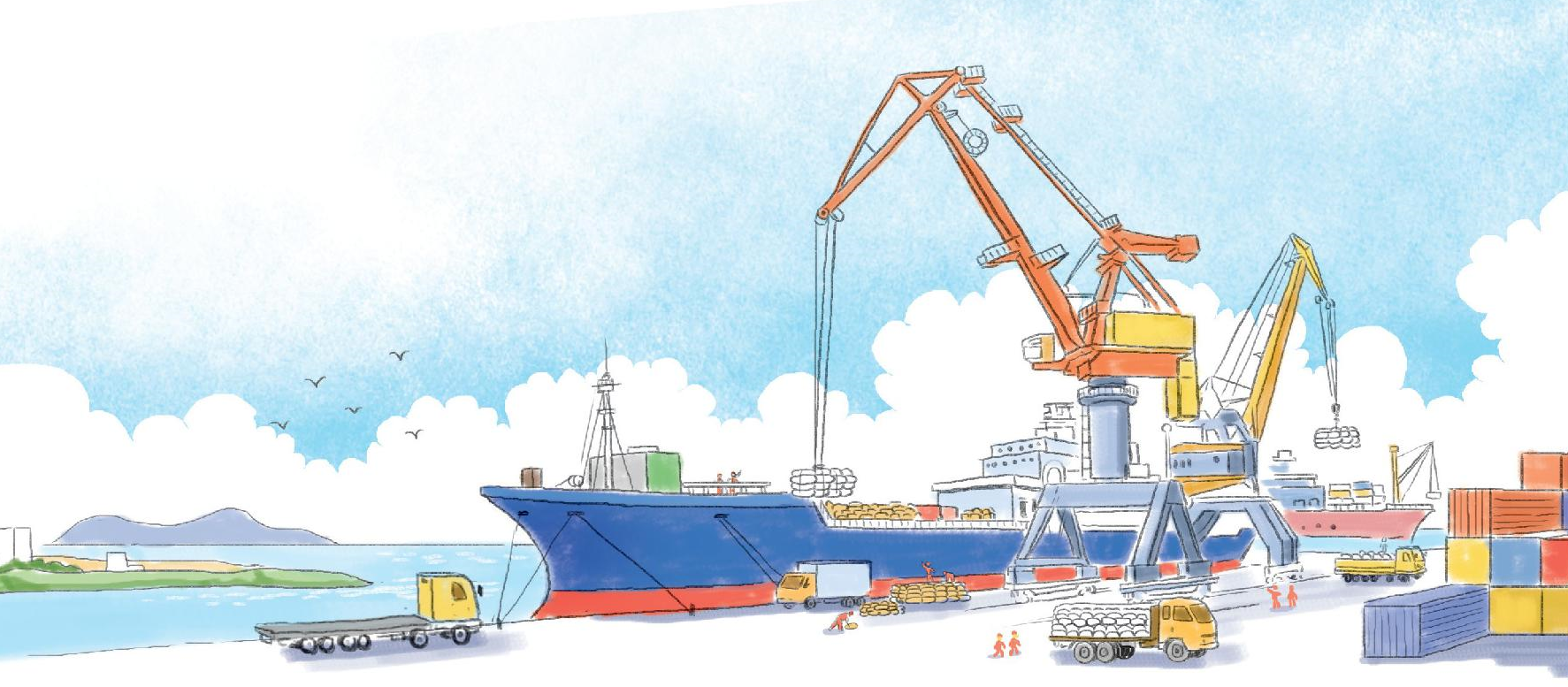 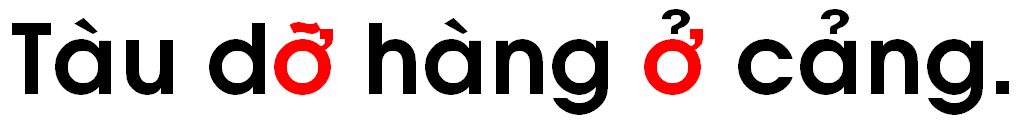 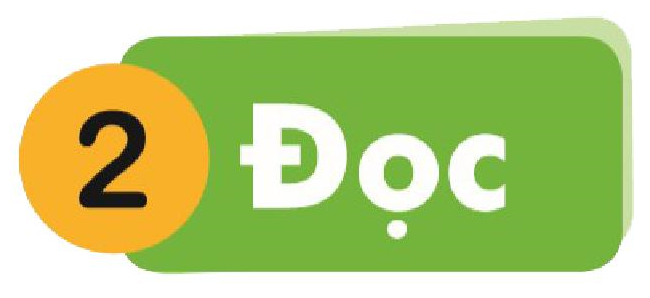 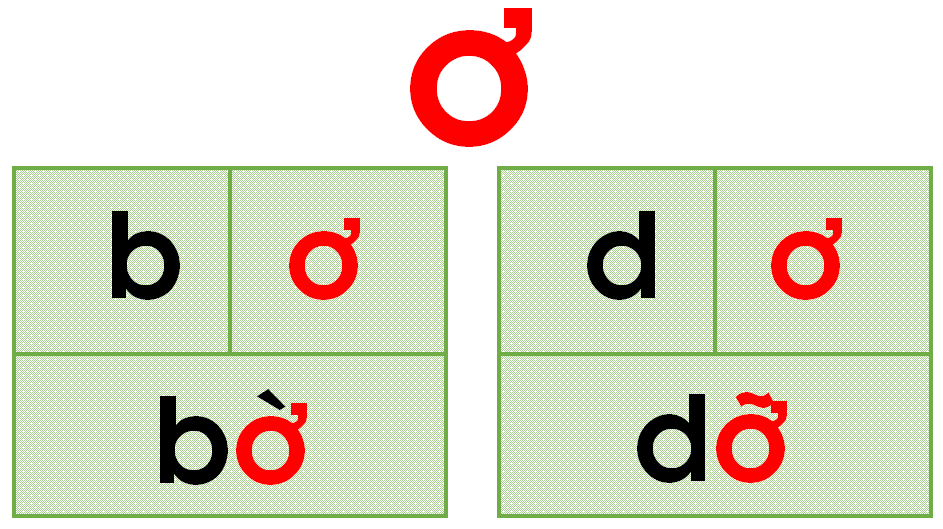 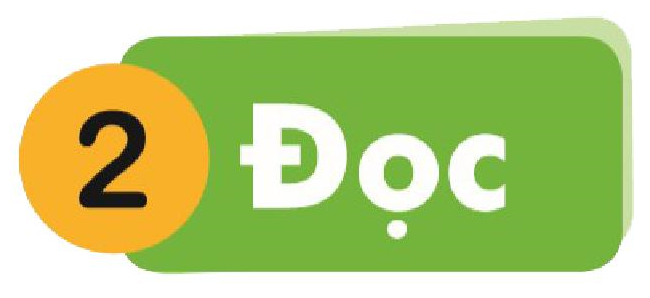 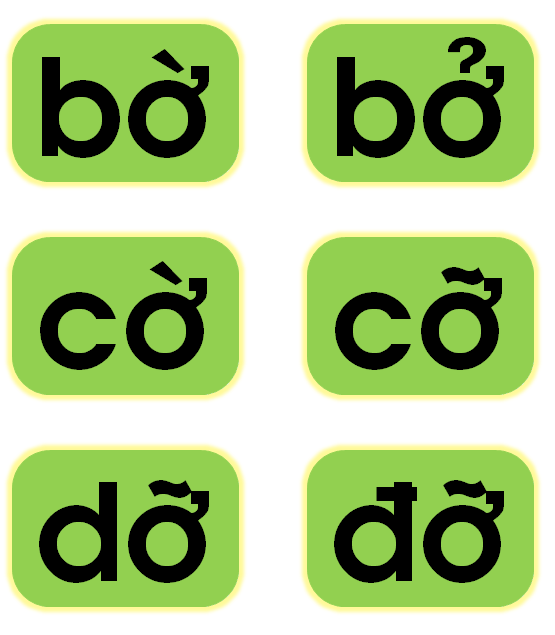 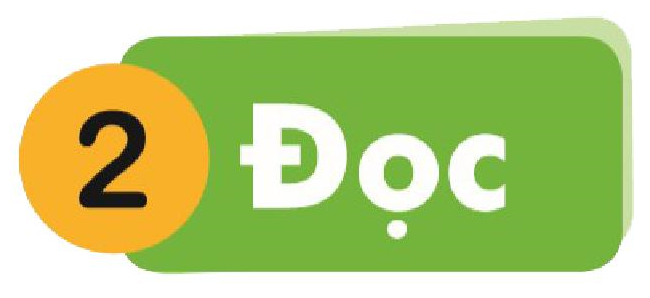 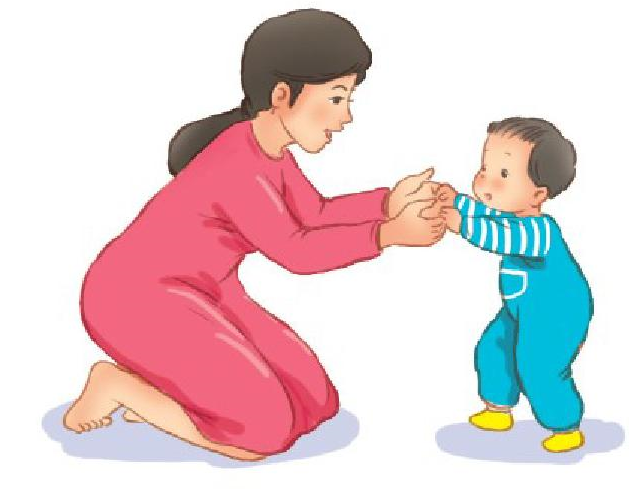 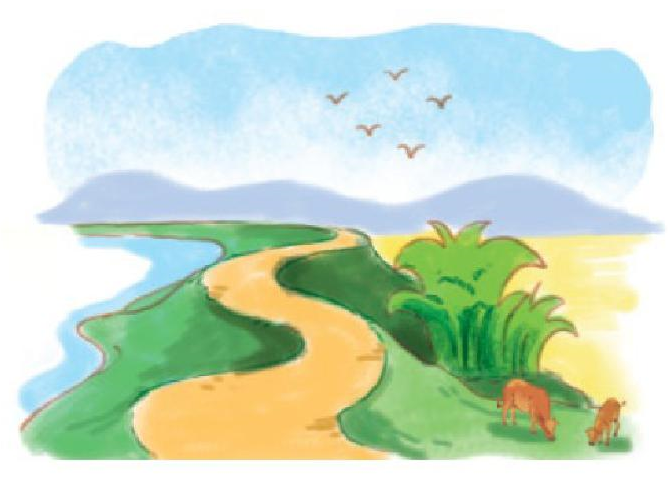 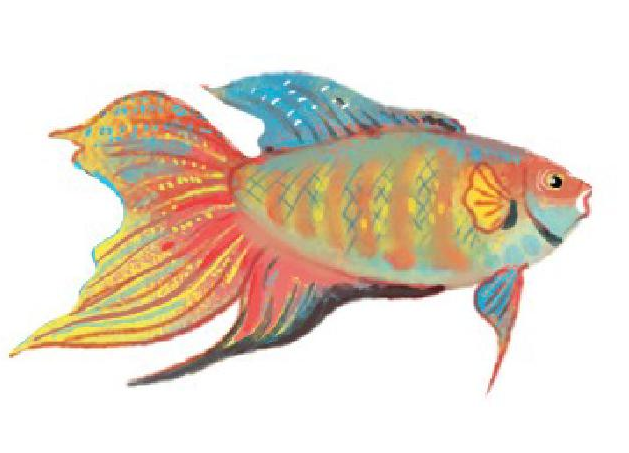 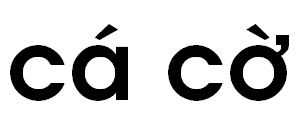 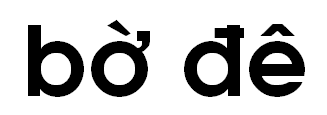 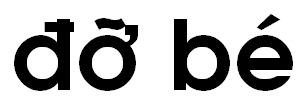 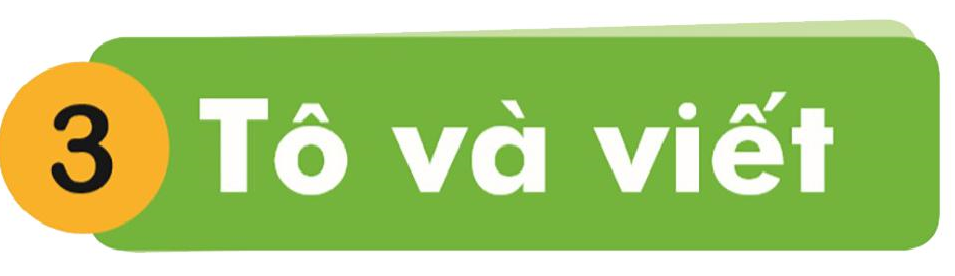 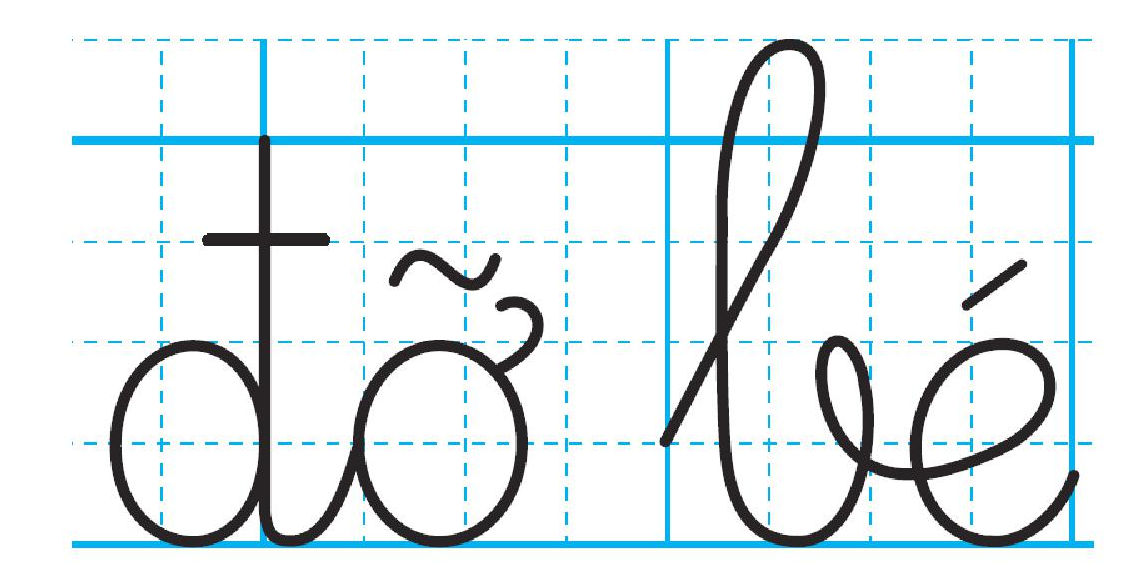 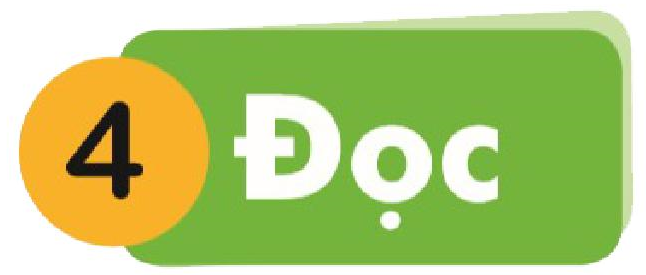 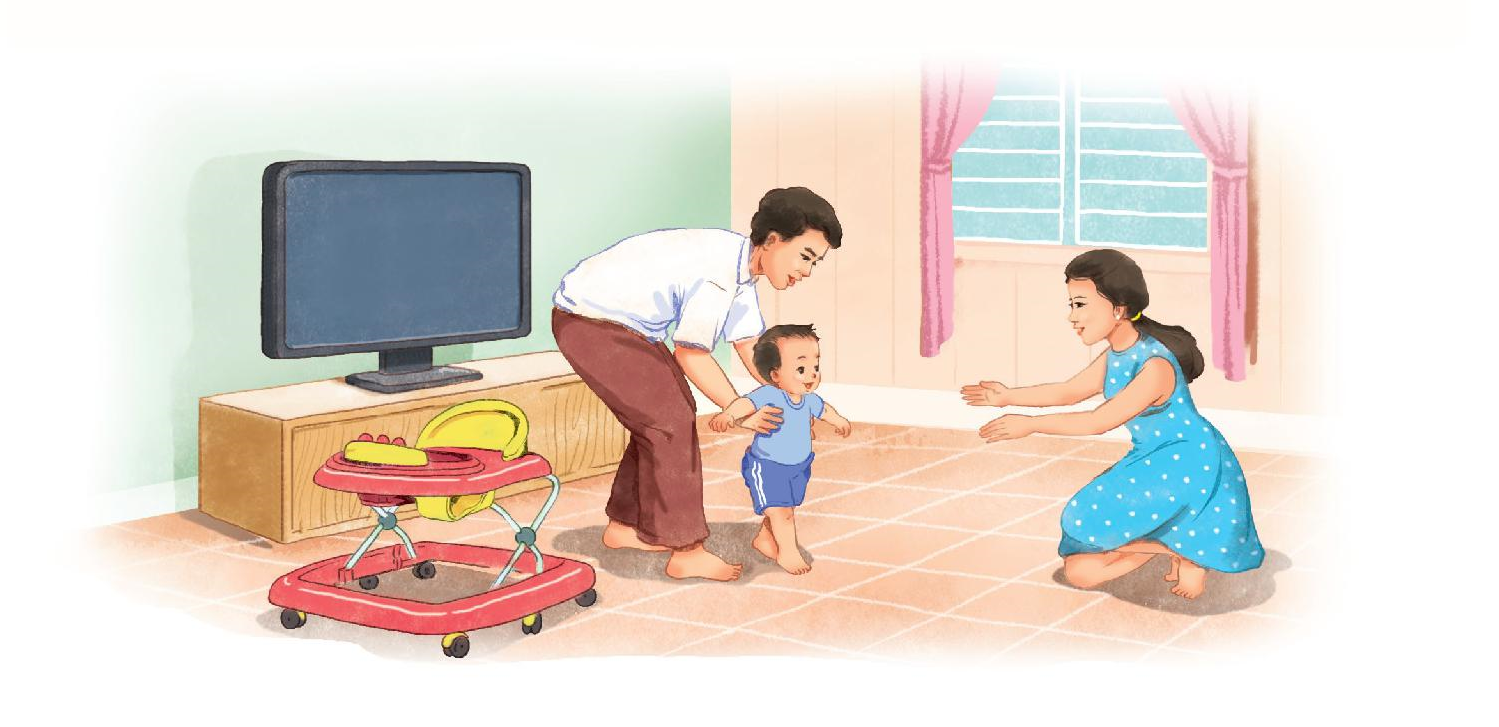 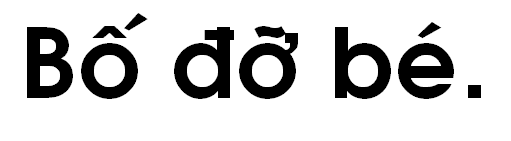 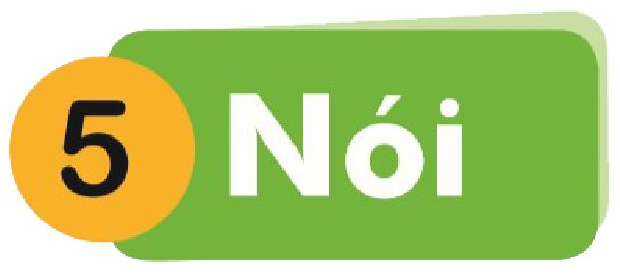 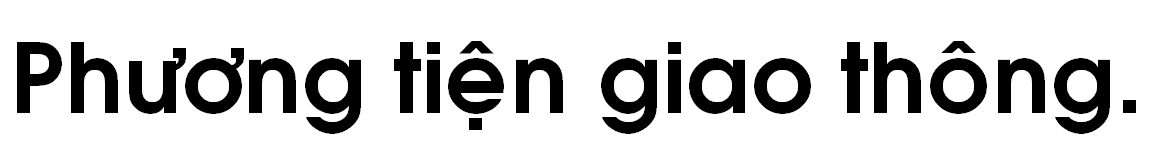 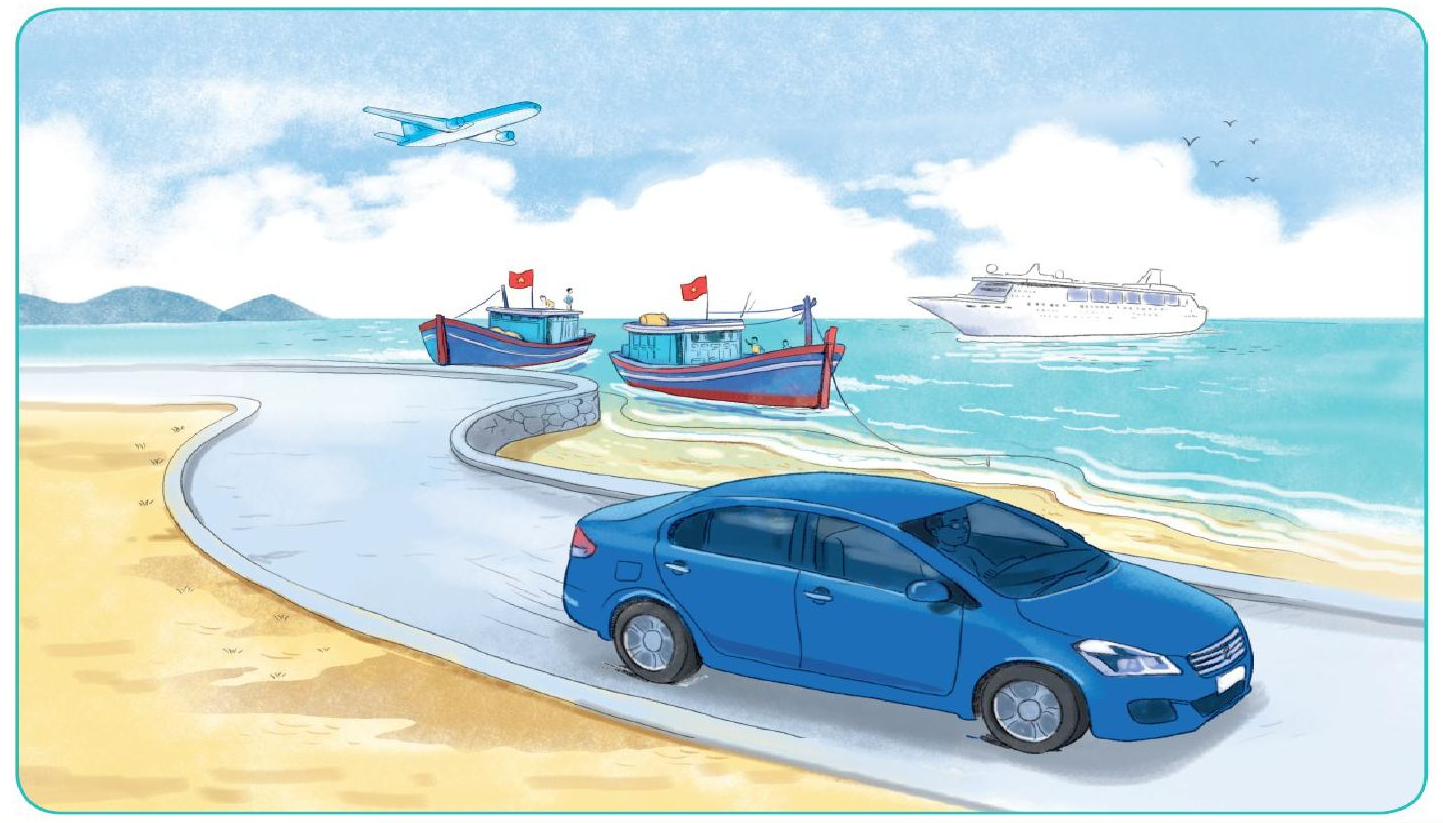 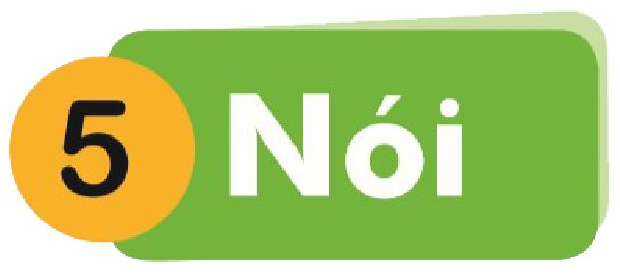 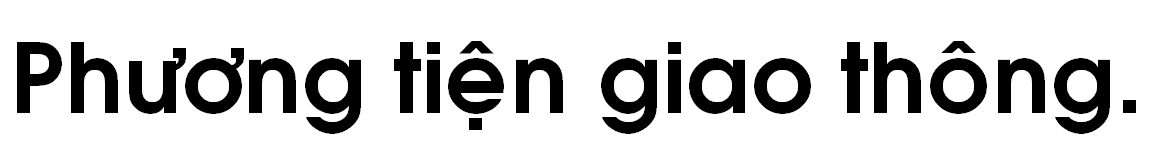 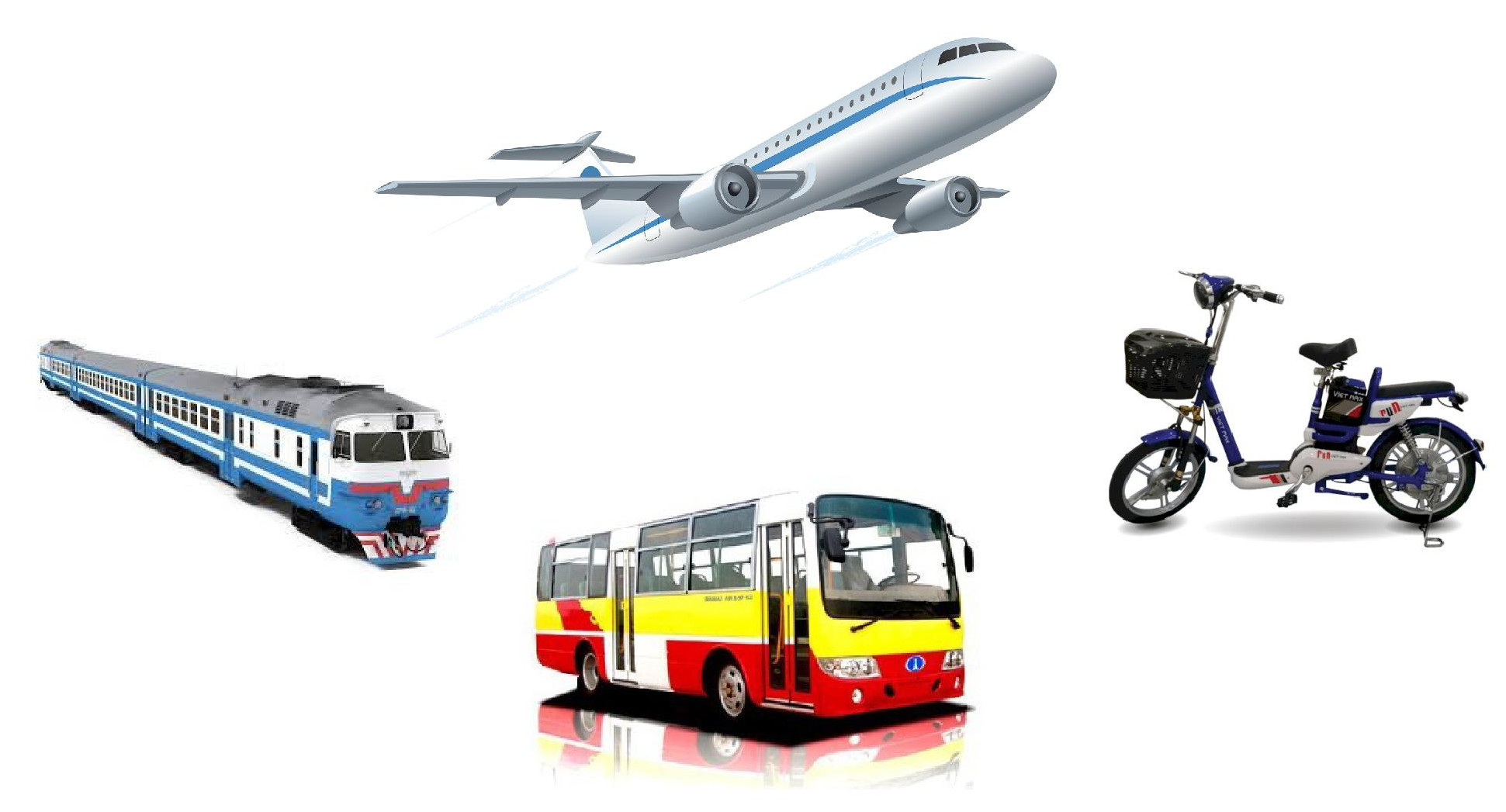 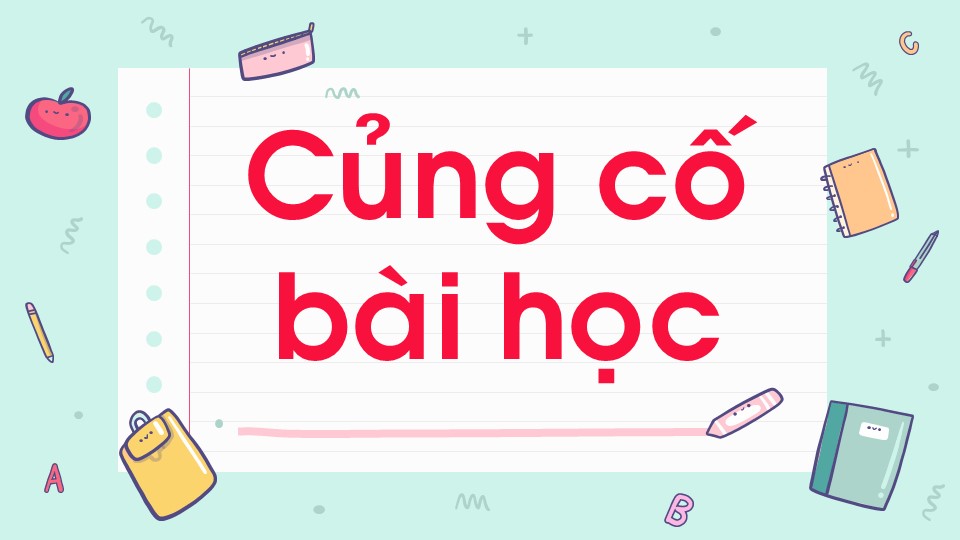